Lennie Cooper
Kevin Lawrence
LeAndrew Davis
Djuradj Babich
Testing in CS1
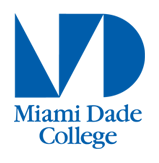 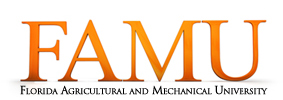 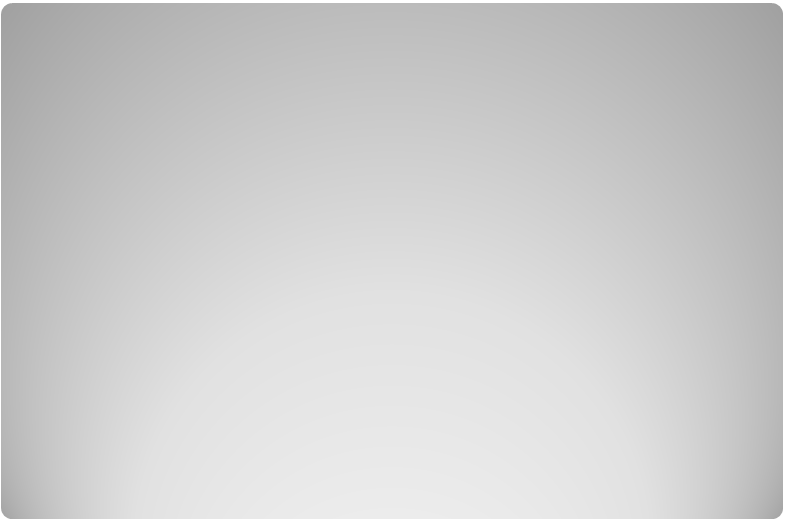 Course Description
Introduction to OO Programming in C++

An introductory course in C++ programming. It covers the syntax and the rules of the C++ language, including how to code, compile, and execute programs. Students will learn program design, structured modular programming, arrays, report generation, and file processing,
including basic software testing concepts and techniques.
6/24/2010
Testing in CS1
2
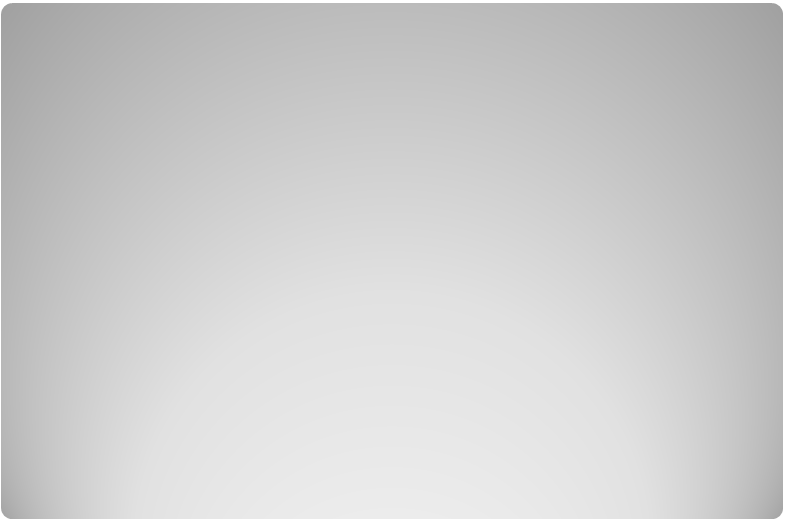 Formalize Testing
@ the end of chapter on Basic Concepts
Introduce basic testing concepts:
Define Testing
Introduce Terminology
Define Test Case/Suite…
Introduce basic test case classifications:
Black-Box
White-Box
6/24/2010
Testing in CS1
3
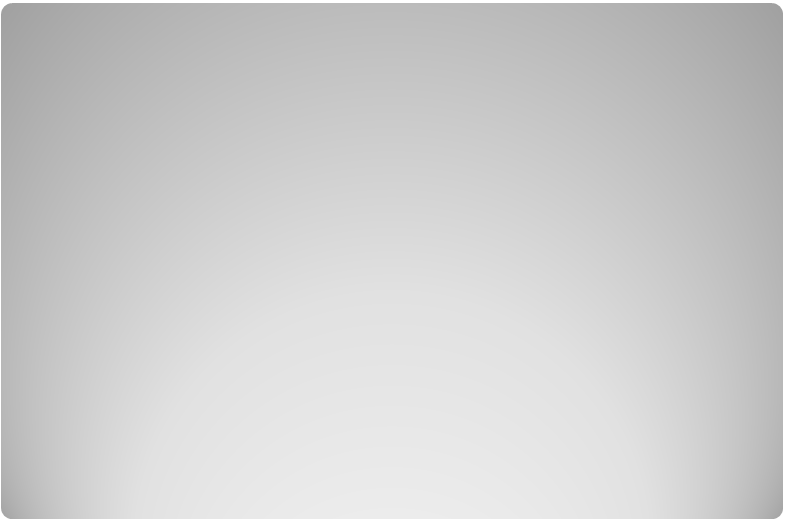 Assignment  w/ Testing: Example
Assignment: Example
Program allows cashier to enter customers age as input. It determines if customer is allowed to purchase alcoholic beverage. The output is either Allow (age >=21) or Prohibit (age<21).
Submission requirements example:
Pseudo Code/Implementation
Flow Chart Document
Test Suite Document (w/out tool support)
6/24/2010
Testing in CS1
4
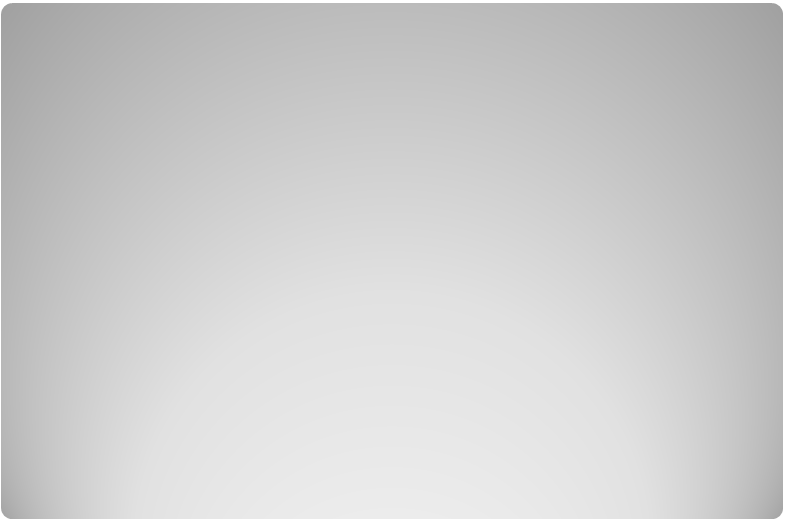 Test Suite Document: Example
6/24/2010
Testing in CS1
5
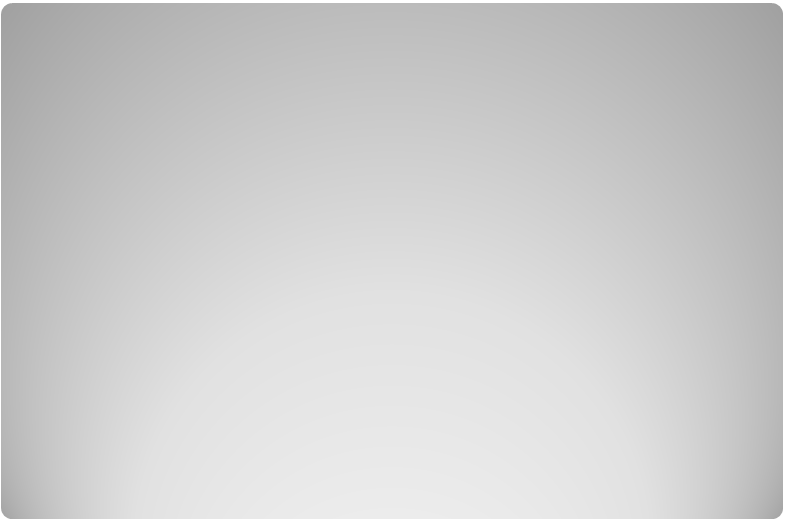 Introduce 4 Testing Techniques
@ the end of chapter on Decision Structure:
Equivalence Testing
Boundary Testing
@ the end of chapter on Repetition Structure:
Control Flow-Based Testing:
Statement  Coverage
Branch Coverage
6/24/2010
Testing in CS1
6
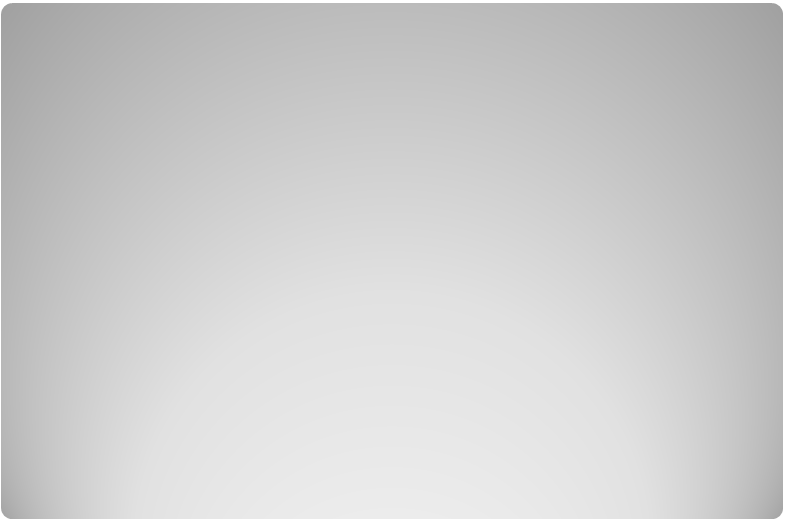 Integrate Testing
6/24/2010
Testing in CS1
7
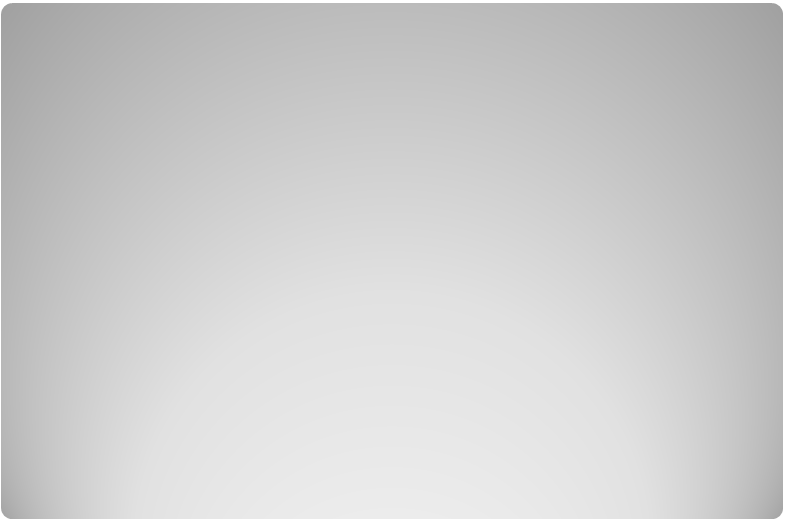 Evaluation Plan
Assess student’s knowledge of testing
 Pre-Test (administered @ the beginning of the lecture that formalizes software testing)
 Post-Test (administered during the last two weeks of the semester)
 Grade distribution for labs excludes testing
 Quality Rubrics
Obtain student feedback on usefulness of testing 
Survey measured in a likert scale (administered during the last two weeks of the semester)
 Keep track of introduced overhead
Instructor’s Log
6/24/2010
Testing in CS1
8
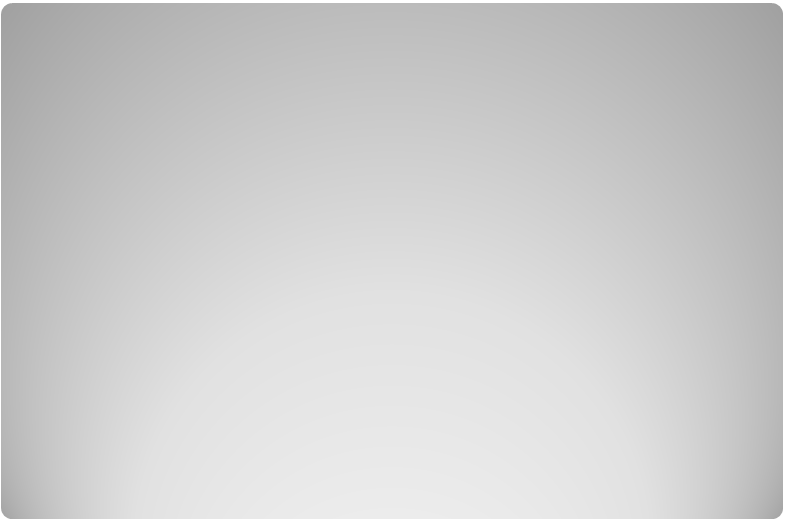 Thank You
Question, Comments,Concerns, and Queries?
6/24/2010
Testing in CS1
9